Agevolazioni fiscali per gli investimenti in start up innovativeLombardy Open Innovation Day Life Science
6 luglio 2017
Carmen Giugno - Fisco e Diritto d’Impresa
Agevolazioni fiscali per i soggetti che investonoin start up innovative(D.L. 179/2012, art. 29)
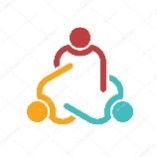 Agevolazioni fiscali per le persone fisiche
Detrazione Irpef pari al 30% (fino al 2016: 19%*) delle somme investite nel capitale sociale di una o più start up innovative e mantenute per almeno 3 anni
* 25% per gli investimenti in start up innovative a vocazione sociale o operanti in ambito energetico

Investimento massimo agevolabile pari a € 1 milione (fino al 2016: € 0,5 milioni) per ciascun periodo d’imposta (in capo a ciascun investitore e per tutti gli investimenti effettuati)

Risparmio Irpef  massimo = 30% x 1.000.000 = 300.000 € l’anno

Detrazione «incapiente»  può essere utilizzata ad abbattimento dell’Irpef negli anni successivi ma non oltre il terzo
3
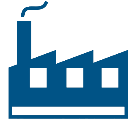 Agevolazioni fiscali per le società
Deduzione Ires pari al 30% (fino al 2016: 20%*) delle somme investite nel capitale sociale di una o più start up innovative e mantenute per almeno 3 anni
* 27% per gli investimenti in start up innovative a vocazione sociale o in ambito energetico

Investimento massimo agevolabile pari a € 1,8 milioni per ciascun periodo d’imposta (in capo a ciascun investitore e per tutti gli investimenti effettuati)

Risparmio Ires  massimo = 24% x 30% x 1.800.000 = 129.600 € l’anno

Deduzione «incapiente»  può essere utilizzata ad abbattimento della base imponibile Ires negli anni successivi ma non oltre il terzo
4
Investimento massimo agevolabile e aliquote di agevolazione - Riepilogo
5
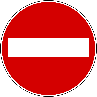 Soggetti esclusi dalle agevolazioni - Norma antielusiva
Sono esclusi dall’agevolazione:
i soggetti che sono a loro volta start up innovative
gli Oicr e le società di capitali che investono prevalentemente in start up innovative
gli incubatori certificati 
L’esclusione serve a evitare le cd. «detassazioni a catena»
Esempio (situazione che si vuole evitare)
Conferimento in denaro
Conferimento in denaro
Beta srl start up innovativa
Gamma srl start up innovativa
Alfa srl
Si vuole evitare che a fronte di un’unica immissione di capitale iniziale (fatta da Alfa) ci sia un duplice beneficio (sia per Alfa che per Beta)
6
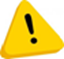 La start up innovativa non può ricevere più di 15 milioni di € di investimenti agevolabili su un arco temporale di 5 anni (fino al 2014: € 2,5 milioni l’anno) in conformità con la disciplina comunitaria sugli Aiuti di Stato per gli investimenti in capitale di rischio.
7
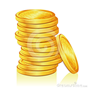 Investimenti agevolabili (diretti e indiretti)
Sono agevolabili:

sia gli investimenti diretti in start up innovative

sia gli investimenti indiretti in Organismi di investimento collettivo del risparmio (OICR) oppure altre società di capitali che investono prevalentemente* in start up innovative (c.d. «intermediari qualificati»)

* il requisito della prevalenza sussiste se, al termine del periodo d’imposta in cui è stato fatto l’investimento,  l’intermediario qualificato (OICR o altra società) detiene azioni o quote di start up innovative in misura almeno pari al 70% del valore complessivo dei loro investimenti in strumenti finanziari. Per valore si intende il costo di acquisto dei titoli, al loro di eventuali svalutazioni.
8
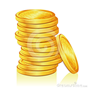 Investimenti agevolabili
Sono agevolabili: 

i conferimenti in denaro iscritti alla voce del capitale sociale o della riserva sovraprezzo azioni o quote
delle start up innovative
o delle società che investono prevalentemente in start up innovative

Sono agevolabili sia i conferimenti in sede di costituzione della start up innovativa sia quelli effettuati in sede di aumento del capitale sociale.

gli investimenti in quote degli OICR che investono prevalentemente in start up innovative
9
[Speaker Notes: No conferimento beni (le difficoltà valutative potrebbero ingenerare incertezze e contestazioni nella determinazione del beneficio)
No versamenti che non vanno ad incrementare il capitale sociale o la riserva sovraprezzo
Si considera conferimento in denaro (e costituisce pertanto investimento agevolato) anche la sottoscrizione di un aumento di capitale mediante compensazione di crediti, ad eccezione di quelli originati da cessione di beni o prestazione di servizi. Fanno eccezione (e sono quindi agevolabili se utilizzati in compensazione per sottoscrivere aumenti di capitale) i crediti vantati dai soggetti che eseguono le prestazioni lavorative o di servizi previste dall’art. 27 del D.L. 179/2012, ossia lavoratori dipendenti, amministratori, collaboratori, prestatori di opere e servizi. La rinuncia ai propri crediti da parte di questi soggetti, che beneficiano del regime di esenzione di cui al citato art. 27 (cfr. Domanda 18), viene agevolata in quanto, di fatto, evita la fuoriuscita di capitali dalla start up.]
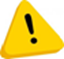 I conferimenti da parte di soggetti che già possiedono partecipazioni* sono agevolabili purché siano rispettate alcune condizioni:

l’importo totale degli investimenti agevolati ricevuti dalla start up non devono superare i 15 milioni

la possibilità di investimento deve essere prevista dal piano aziendale iniziale

la start up non deve diventare collegata di un’altra impresa

* Questa regola è contenuta nell’art. 5 del  Decreto 25 febbraio 2016. In precedenza erano esclusi dall’agevolazione i conferimenti effettuati dai soggetti che, prima di effettuare l’investimento, già possedevano nella start up una partecipazione superiore al 30%
10
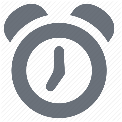 Ambito temporale
Inizialmente agevolazione «temporanea»: agevolabili solo gli investimenti effettuati negli anni 2013, 2014, 2015 e 2016 previa autorizzazione della Commissione europea (Decisioni del 5 dicembre 2013 e del 14 dicembre 2015)

Dal 2017 (Legge di bilancio 2017) l’agevolazione è diventata «strutturale» ed è stata autorizzata dalla Commissione europea con Decisione del 19.6.2017.

Sono agevolabili gli investimenti effettuati nei 5 anni di regime agevolato.

Gli investimenti rilevano nel periodo d’imposta in cui avviene il deposito presso il Registro delle imprese dell’atto costitutivo o della delibera di aumento del capitale sociale
11
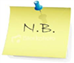 Al termine del periodo agevolato di 5 anni la start up innovativa, se continua a caratterizzarsi per una significativa componente di innovazione, può iscriversi alla sezione speciale delle PMI innovative alle quali si applicano le stesse agevolazioni fiscali delle start up innovative (D.L. 3/2015, art. 4).
Le agevolazioni fiscali per le PMI innovative non sono state però ancora attutate né  autorizzate dalla Commissione europea.
12
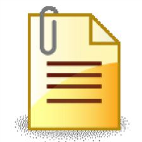 Documentazione da rilasciare agli investitori
La start up innovativa rilascia agli investitori:

una certificazione in cui attesta l’entità dell’investimento e di non avere superato il limite dei 15 € mil di conferimenti ricevuti, entro 60 giorni dal conferimento

copia del piano di investimento (business plan)

per gli investimenti in start up innovative a vocazione sociale e in start up innovative in ambito energetico, una certificazione in cui attesta l’oggetto della propria attività

Se l’investimento viene effettuato indirettamente attraverso un «intermediario qualificato» (OICR o altre società di capitali), tale soggetto deve certificare anche che il 70% dei suoi investimenti è effettuato in start up innovative.
13
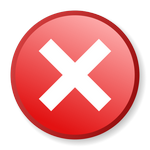 Decadenza dalle agevolazioni
L’investitore decade dall’agevolazione se entro 3 anni dall’effettuazione dell’investimento si verifica:

la cessione, anche parziale, a titolo oneroso della partecipazione 

la riduzione del capitale sociale o la ripartizione delle riserve costituite con sovraprezzi di emissione delle azioni o quote delle start up innovative

il recesso o l’esclusione degli investitori

la perdita da parte della start up innovativa di uno dei requisiti (cumulativi o alternativi). Non costituisce causa di decadenza dalle agevolazioni fiscali il superamento della soglia dei 5 milioni di Valore della produzione  e la quotazione su un sistema multilaterale di negoziazione
14
Distribuzione start up innovative per tipologia di soci 
(su 6.503 start up al 31.10.2016)
Fonte: elaborazione su dati info Camere
15
Investimenti agevolati (diretti) di persone fisiche 
e persone giuridiche in start up innovative (anni 2013 e 2014)
€ mil.
Fonte: elaborazione su dati Agenzia delle Entrate.
Non sono disponibili dati più recenti in quanto l’Agenzia rende pubblici i dati delle dichiarazioni fiscali a distanza di circa 18 mesi dalla chiusura del periodo d’imposta di riferimento.
16
Investimenti agevolati (diretti e indiretti) di persone fisiche 
e persone giuridiche in start up innovative (anno 2014)
€ mil.
Fonte: elaborazione su dati Agenzia delle Entrate.
17
Cessione delle perdite delle start up a società «sponsor»(Legge di bilancio 2017, art. 1, c. 76-80)
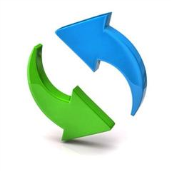 In cosa consiste l’agevolazione
Possibilità per le start up (innovative e non) di cedere, dietro remunerazione, le perdite realizzate nei primi tre esercizi a società quotate che hanno nelle stesse start up partecipazioni almeno pari al 20% del capitale sociale (c.d. «società sponsor»).

Come riportato nella Relazione tecnica alla Legge di bilancio 2017, la finalità della norma è stimolare il mercato italiano dei capitali.

In assenza di una norma sulla decorrenza, si ritiene che questa nuova disposizione si possa applicare dal 2017. 

L’agevolazione non è compatibile con i regimi della trasparenza e del consolidato.
19
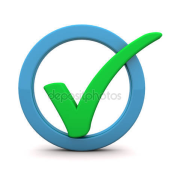 Presupposti soggettivi
La società sponsor (cessionaria) deve:

essere quotata in un mercato o in un sistema multilaterale di negoziazione di uno Stato dell’Unione Europea o dello SEE (oppure controllata direttamente o indirettamente da una società quotata)
avere nella start up una partecipazione con diritto di voto e diritto agli utili  almeno pari al 20% (al termine del periodo d’imposta per il quale ci si avvale della cessione delle perdite)

La start up (cedente) deve svolgere una nuova attività produttiva e non deve avere come attività prevalente quella immobiliare

La società sponsor e la start up devono avere esercizi sociali coincidenti
20
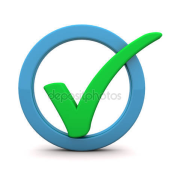 Presupposti oggettivi e modalità di cessione
Le perdite cedibili sono quelle realizzate nei primi tre periodi d’imposta (Tuir, art. 84, c.2) dalla start up. Le perdite devono essere cedute per il loro intero ammontare. 

L’Agenzia delle Entrate dovrà chiarire se sono cedibili anche le perdite realizzate prima del 2017.

La perdita relativa ad un periodo d’imposta (es. 2017) è utilizzabile dalla società sponsor in diminuzione del reddito dello stesso periodo d’imposta (2017) con possibilità di riporto in avanti in caso di incapienza.

La cessione della perdita deve avvenire con le stesse modalità previste per la cessione dei crediti d’imposta (D.P.R. 602/73, art. 43 bis) mediante atto pubblico o scrittura privata autenticata con notifica all’AdE e deve perfezionarsi entro il termine di presentazione della dichiarazione relativa al periodo d’imposta in cui le  perdite vengono utilizzate
21
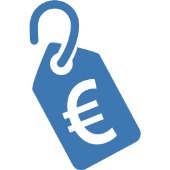 Remunerazione del vantaggio fiscale
La società sponsor deve remunerare la start up del vantaggio fiscale ricevuto con un corrispettivo calcolato applicando alle perdite trasferite l’aliquota Ires relativa al periodo d’imposta cui si riferiscono le perdite:

Corrispettivo per le perdite 2017  = perdite x 24% 

Il pagamento del corrispettivo deve avvenire entro 30 giorni dal termine di versamento del saldo Ires relativo al periodo d’imposta per il quale è stata utilizzata la perdita.

Tale corrispettivo non concorre alla formazione del reddito imponibile Ires della società sponsor (idem per la start up)
22
Esempio - Cessione perdite 2017
Una start up costituita l’1.1.2017 intende cedere perdite pari a 100, realizzate nel 2017, ad una società sponsor che intende acquistarle per abbattere il reddito pari a 120 prodotto nello stesso periodo.

Verificata la sussistenza dei presupposti soggettivi, la cessione delle perdite può avvenire se:

la società sponsor paga un corrispettivo pari a 24 (= 24% x 100) entro 30 giorni dal termine di versamento del saldo Ires 2017 ovvero entro il 30.7.2018

l’operazione di cessione si perfeziona entro il termine di presentazione della dichiarazione relativa al periodo d’imposta 2017 ovvero entro il 30.9.2018
23
Grazie per l’attenzione
Carmen Giugno - tel. 02.58370.396 
carmen.giugno@assolombarda.it